Figure 11 Percentage of improvement in performance of readouts from laminar circuits for different values of the 3 ...
Cereb Cortex, Volume 17, Issue 1, January 2007, Pages 149–162, https://doi.org/10.1093/cercor/bhj132
The content of this slide may be subject to copyright: please see the slide notes for details.
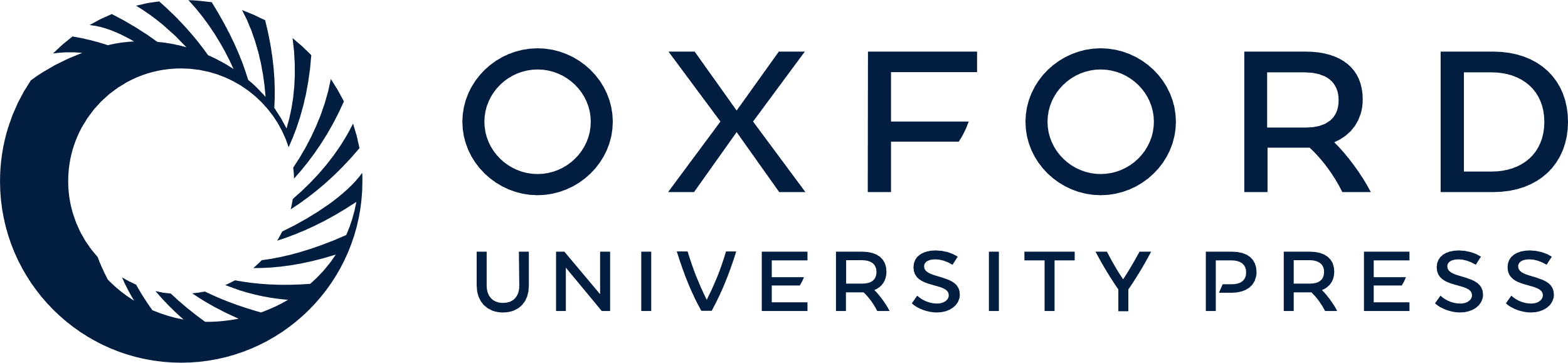 [Speaker Notes: Figure 11 Percentage of improvement in performance of readouts from laminar circuits for different values of the 3 scaling parameters, for the same XOR task as discussed in Figures 4 and 5 (but with just 2 × 4 input spike trains). The percentage of improvement was measured for 16 randomly drawn settings of the scaling parameters SRW, SI1, and SI2. Two of these settings yielded extremely low performance for both data-based and amorphous circuits (below 0.08, hence below the SD of the performance data for all 16 parameter settings) and were therefore omitted from the plot. The improvement in performance for the standard setting of these parameters was 74% for layers 2/3 readouts and 64% for layer 5 readouts. This suggests that a laminar circuit has a superior computational capability for most parameter settings, hence for a wide variety of stimulus intensities and regulatory states of neural systems in vivo.


Unless provided in the caption above, the following copyright applies to the content of this slide: © The Author 2006. Published by Oxford University Press. All rights reserved. For permissions, please e-mail: journals.permissions@oxfordjournals.orgThe online version of this article has been published under an open access model. Users are entitled to use, reproduce, disseminate, or display the open access version of this article for non-commercial purposes provided that: the original authorship is properly and fully attributed; the Journal and Oxford University Press are attributed as the original place of publication with the correct citation details given; if an article is subsequently reproduced or disseminated not in its entirety but only in part or as a derivative work this must be clearly indicated. For commercial re-use, please contact journals.permissions@oxfordjournals.org.]